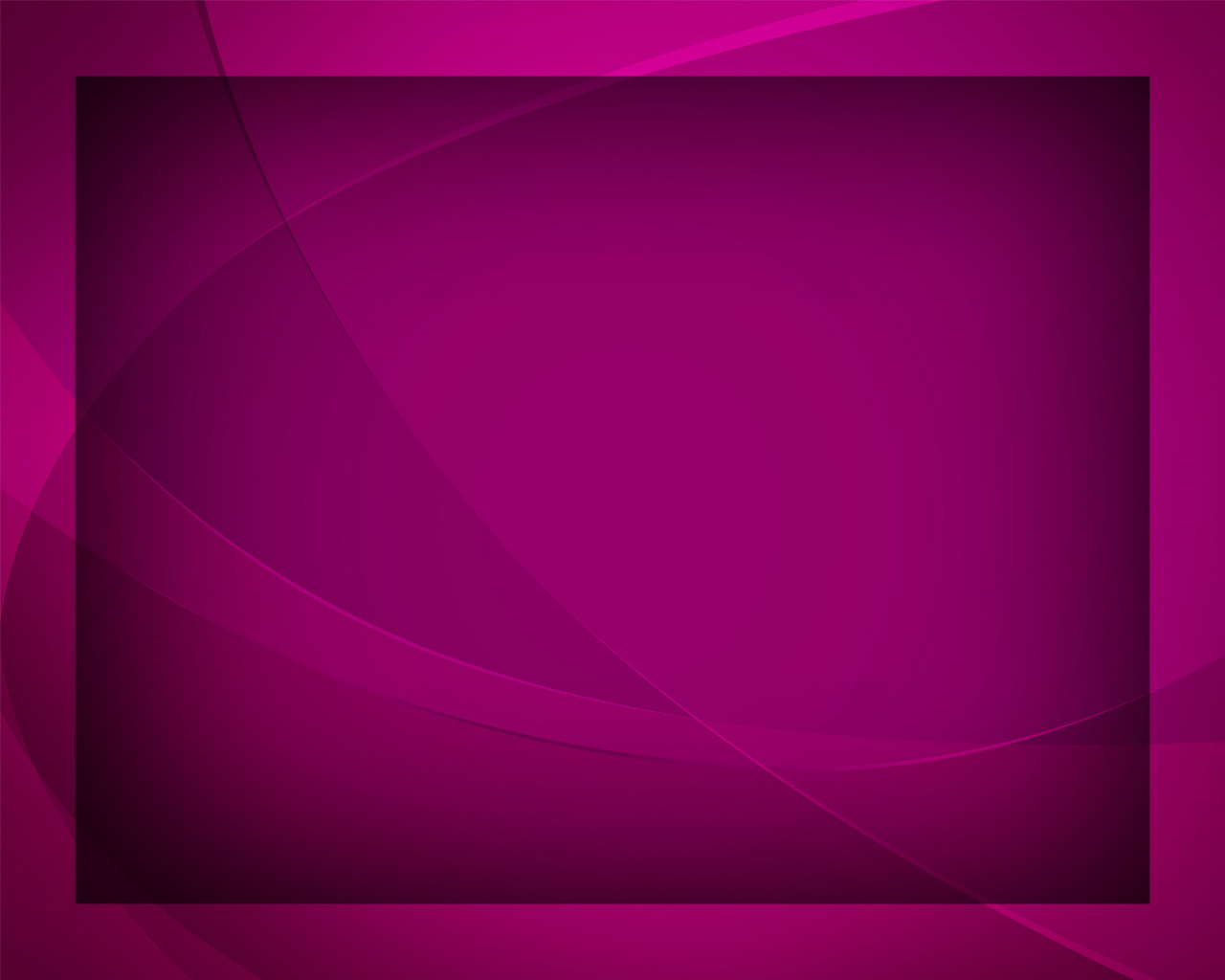 Верь так просто, как дитя
Гимны надежды №140
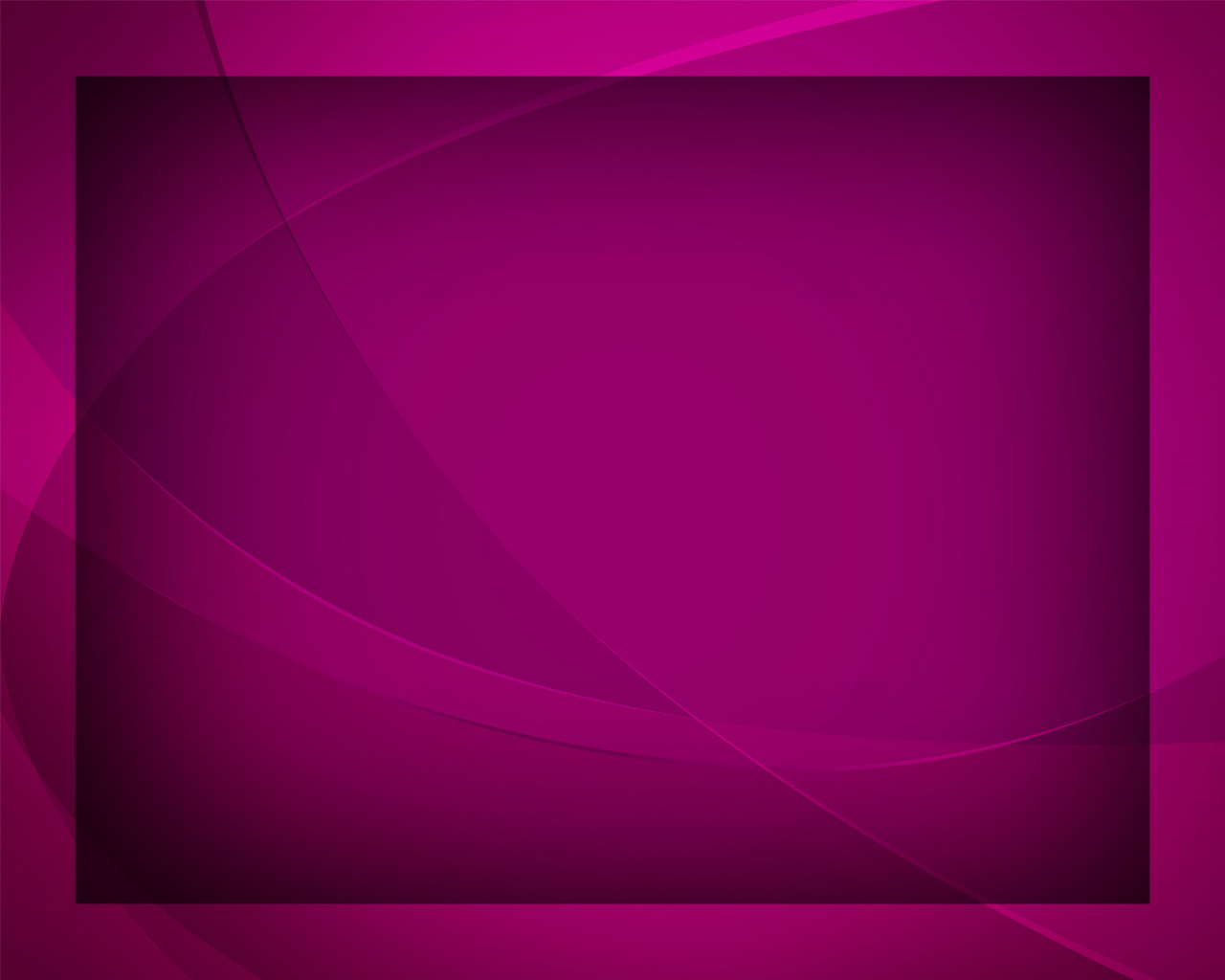 Верь так просто, как дитя, 
Вера пусть 
хранит тебя.
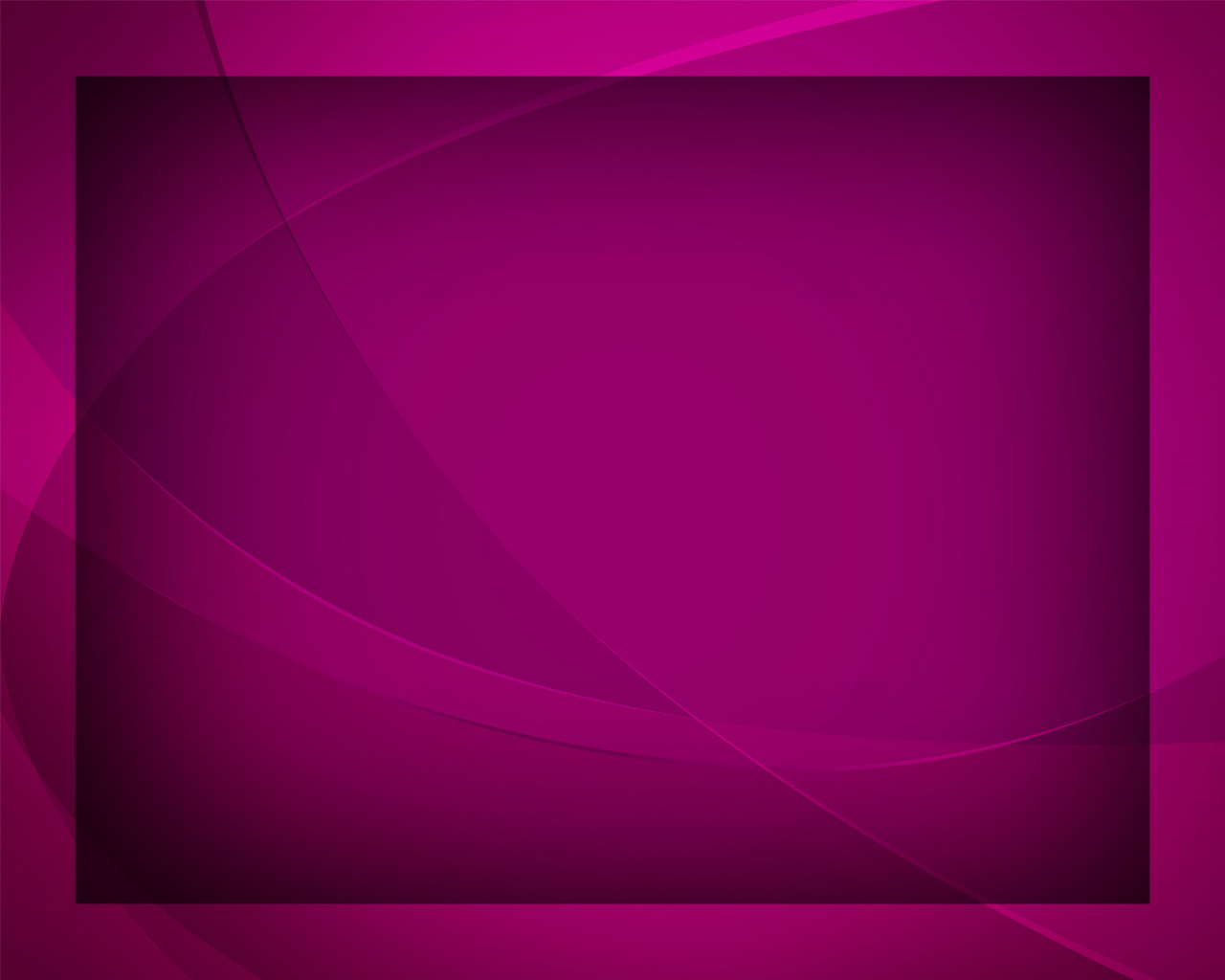 Среди бури 
и невзгод 
«Веруй!» - глас Христа зовёт.
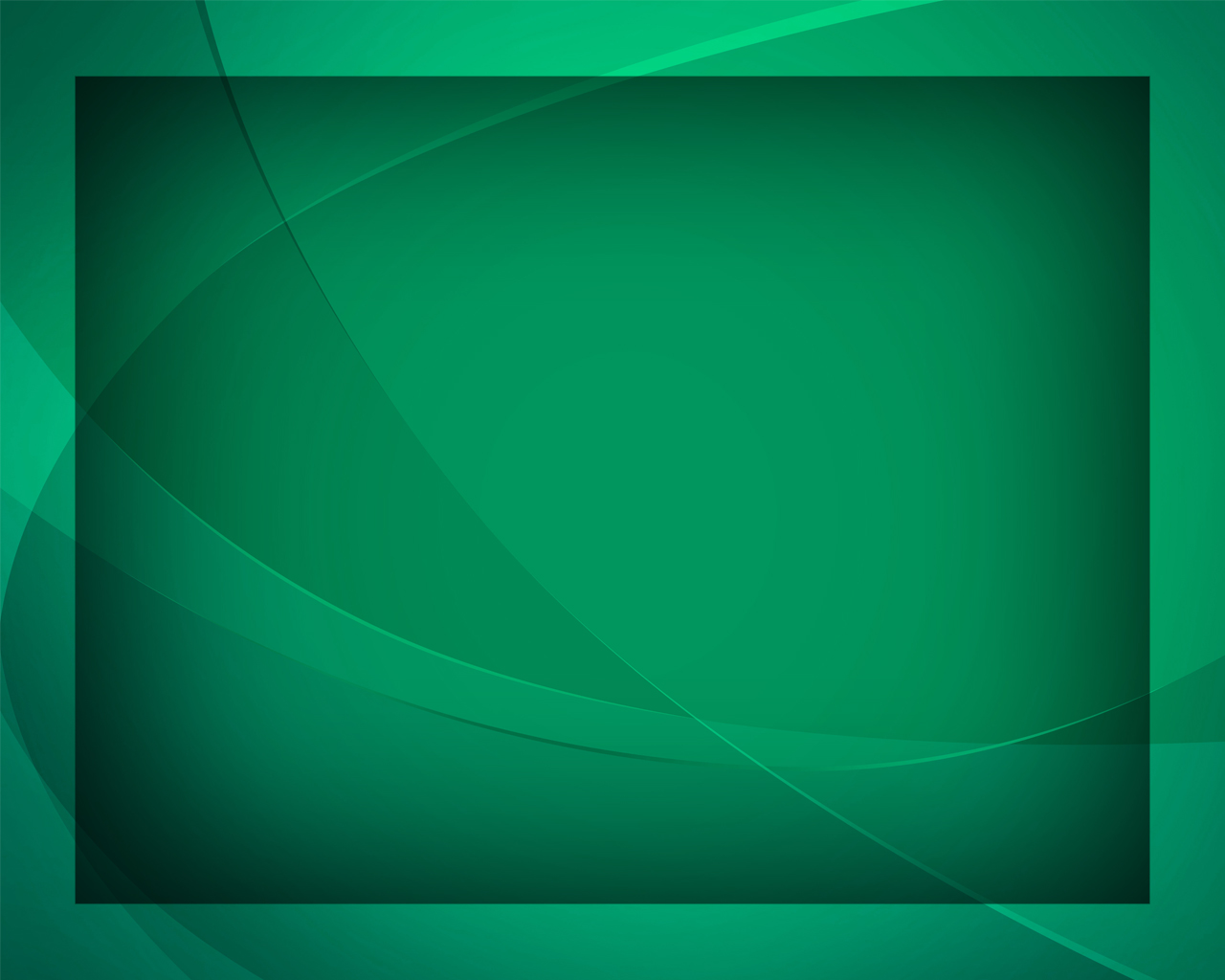 Верить буду, 
Боже мой,
Верить твёрдо, всей душой.
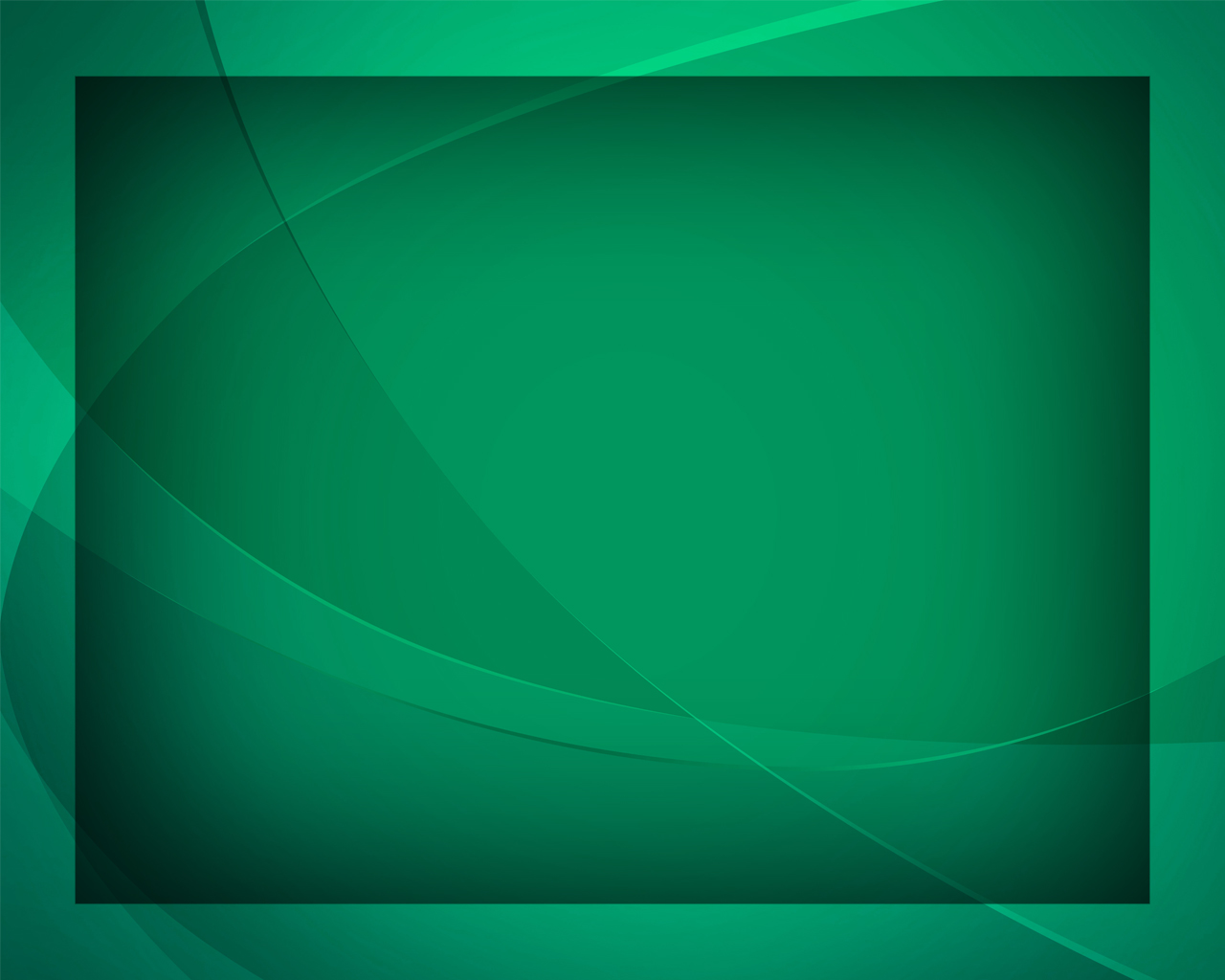 Зов Твой бодрость мне даёт. 
«Веруй!» - голос Твой зовёт.
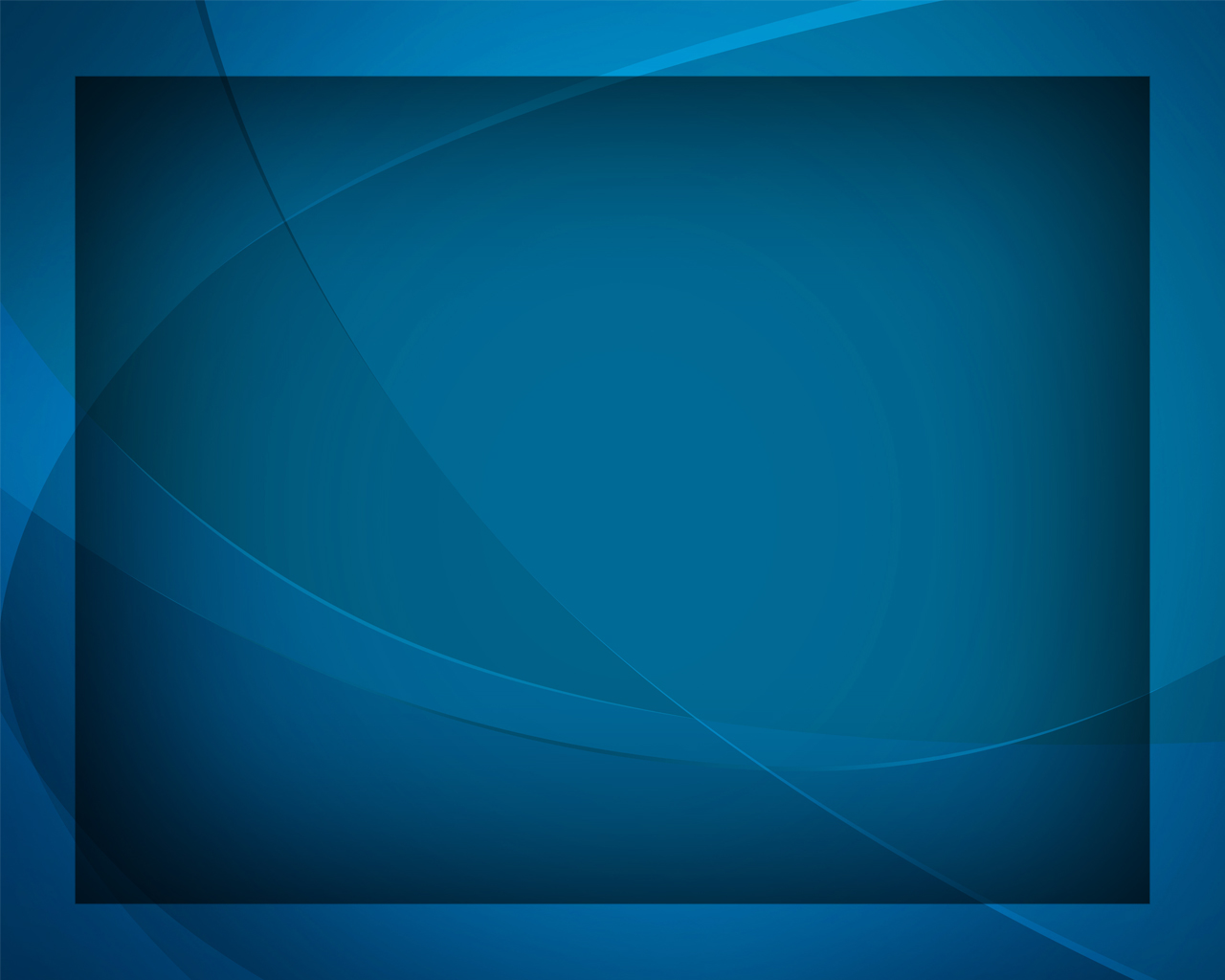 Льёшь Ты 
в мой сосуд пустой 
Дар небесный - Дух Святой,
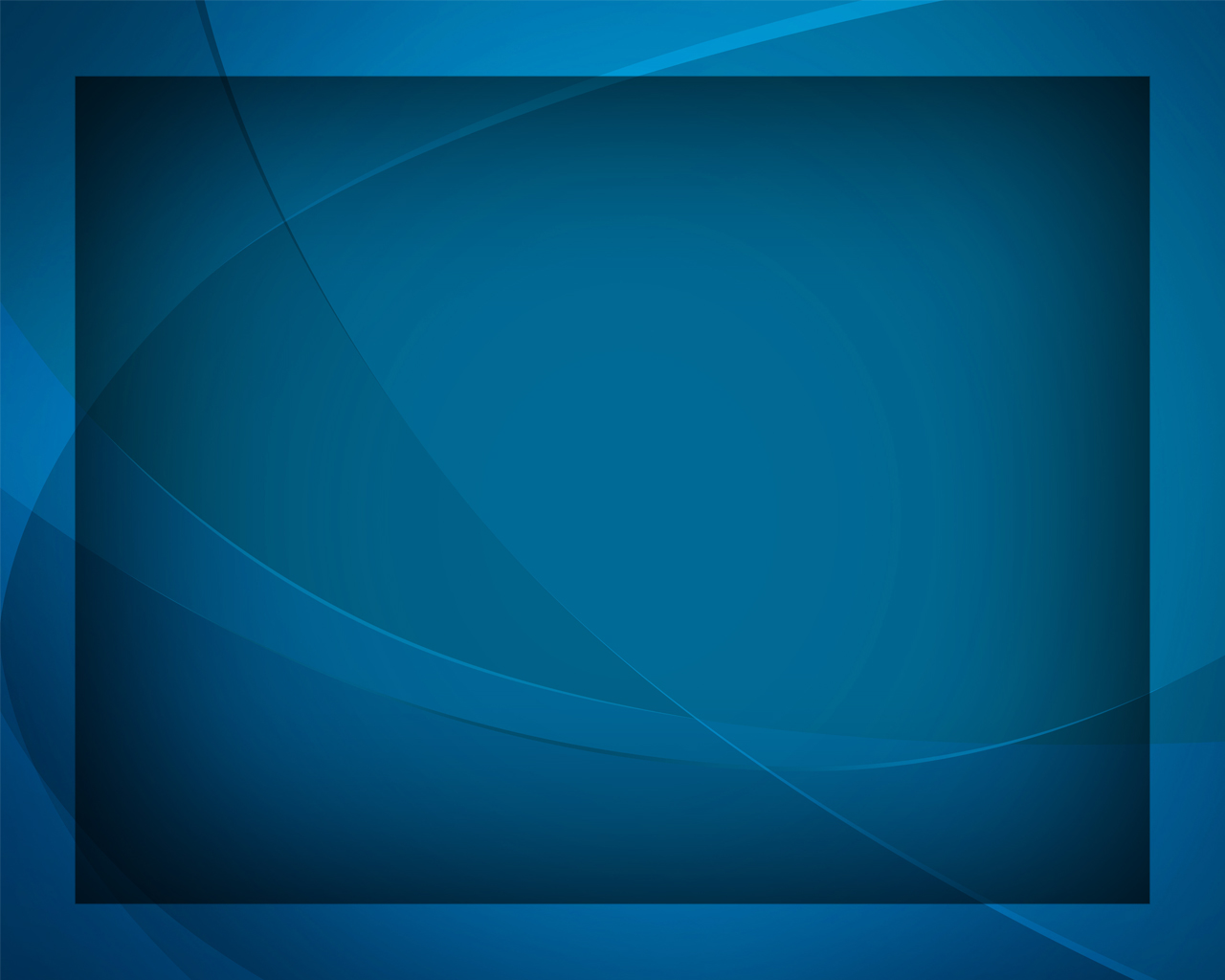 Помощь мне 
Он подаёт: 
«Веруй!» - голос Твой зовёт.
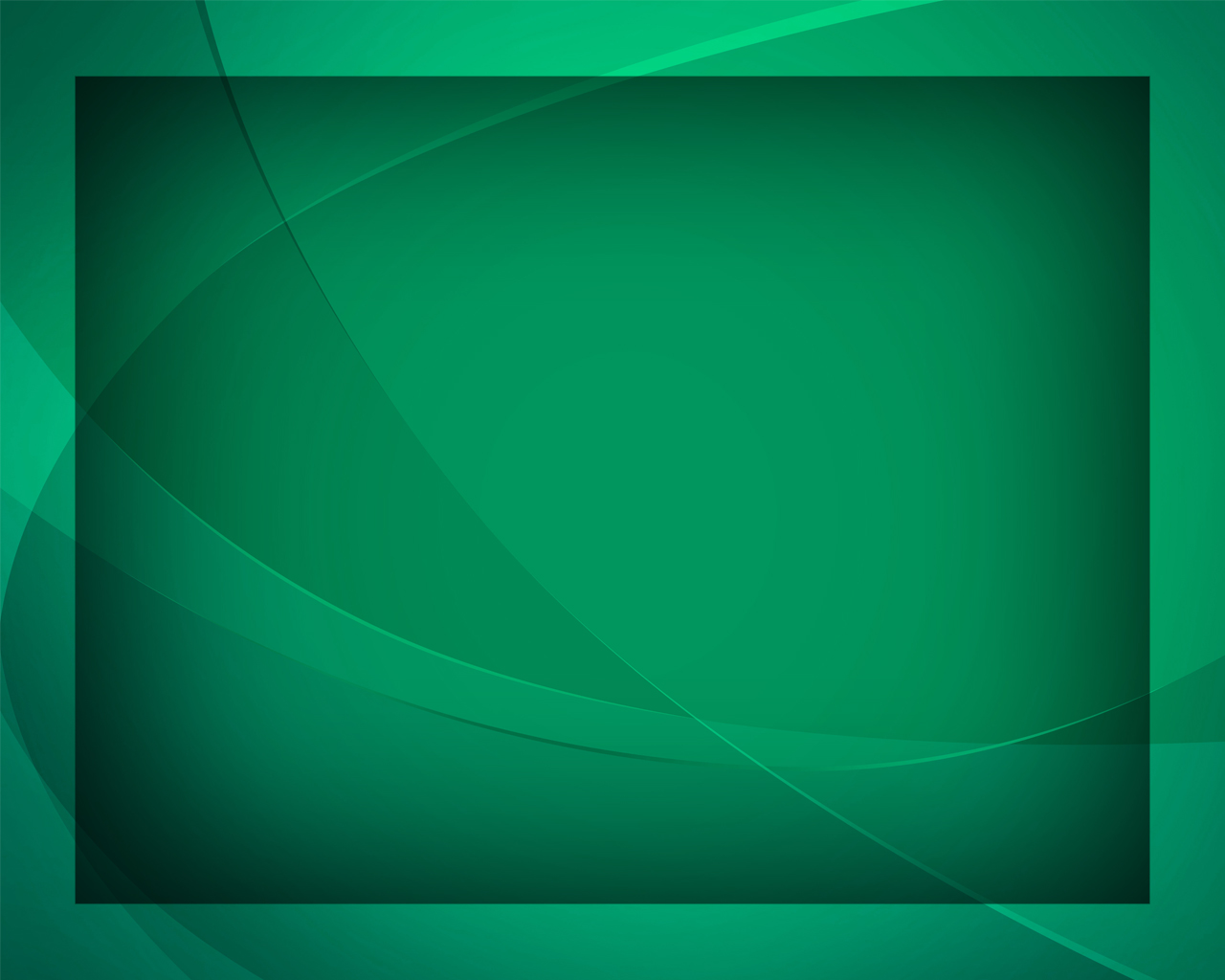 Верить буду, 
Боже мой,
Верить твёрдо, всей душой.
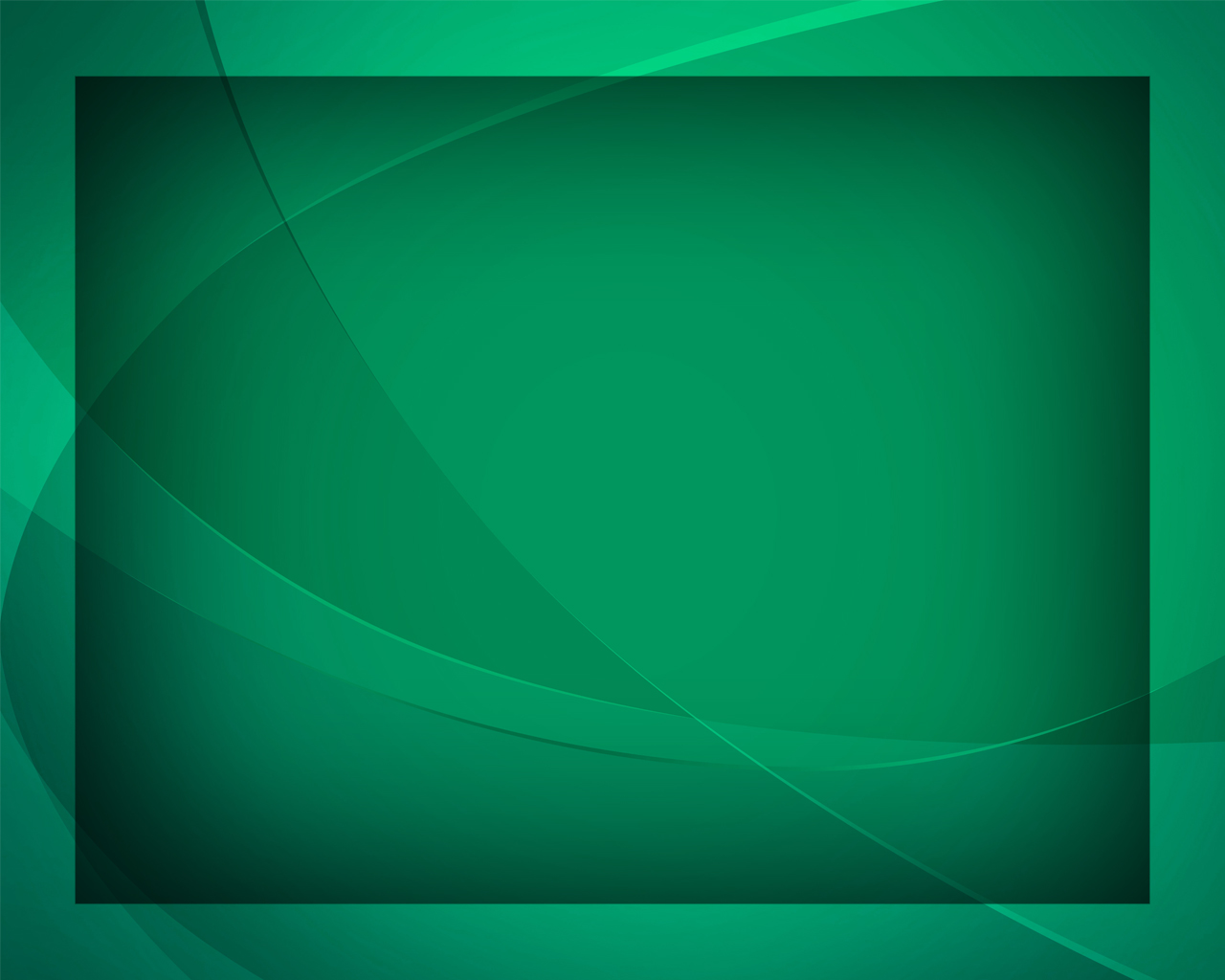 Зов Твой бодрость мне даёт. 
«Веруй!» - голос Твой зовёт.
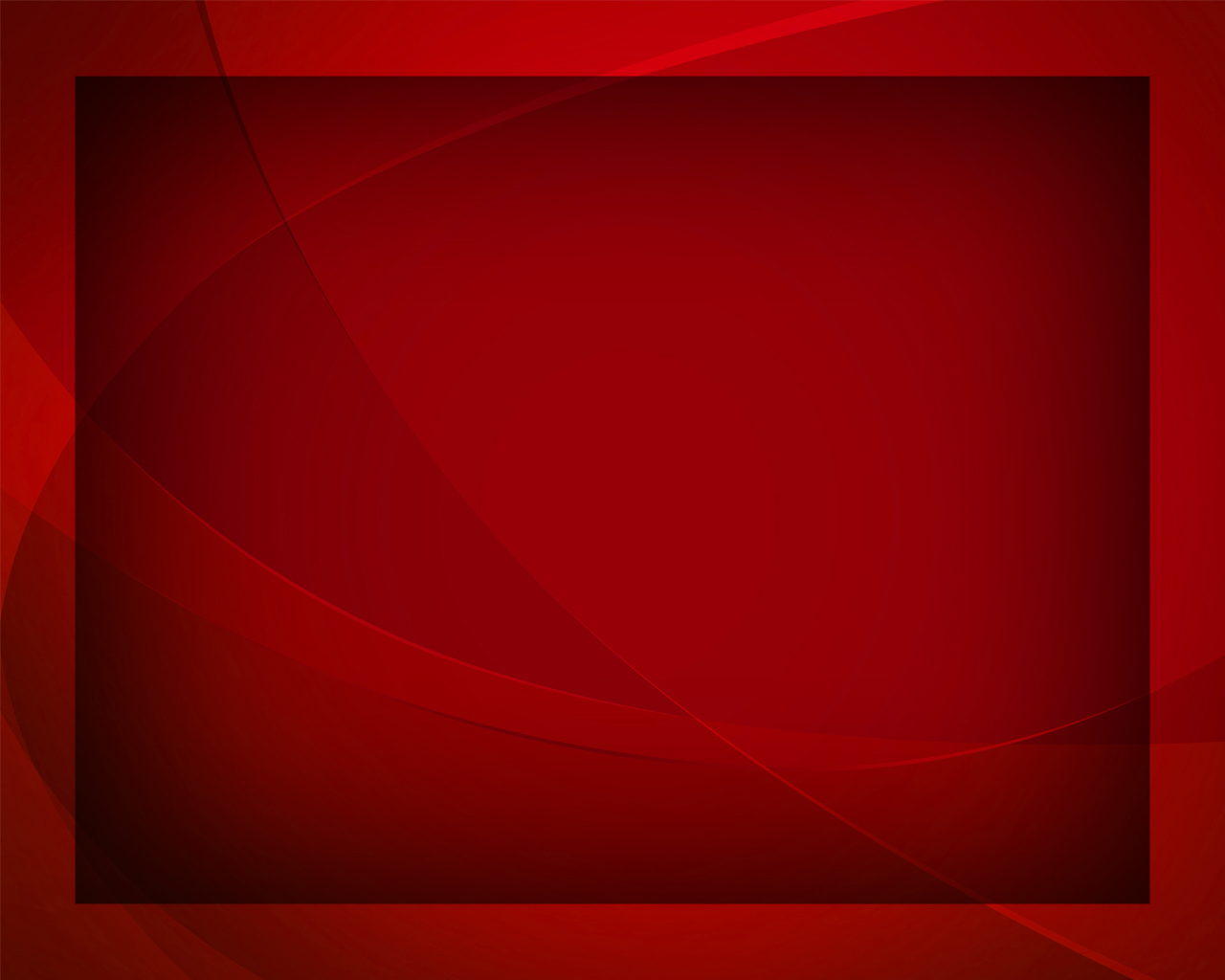 Радуюсь я 
в ясный день
И молюсь, 
как ляжет тень,
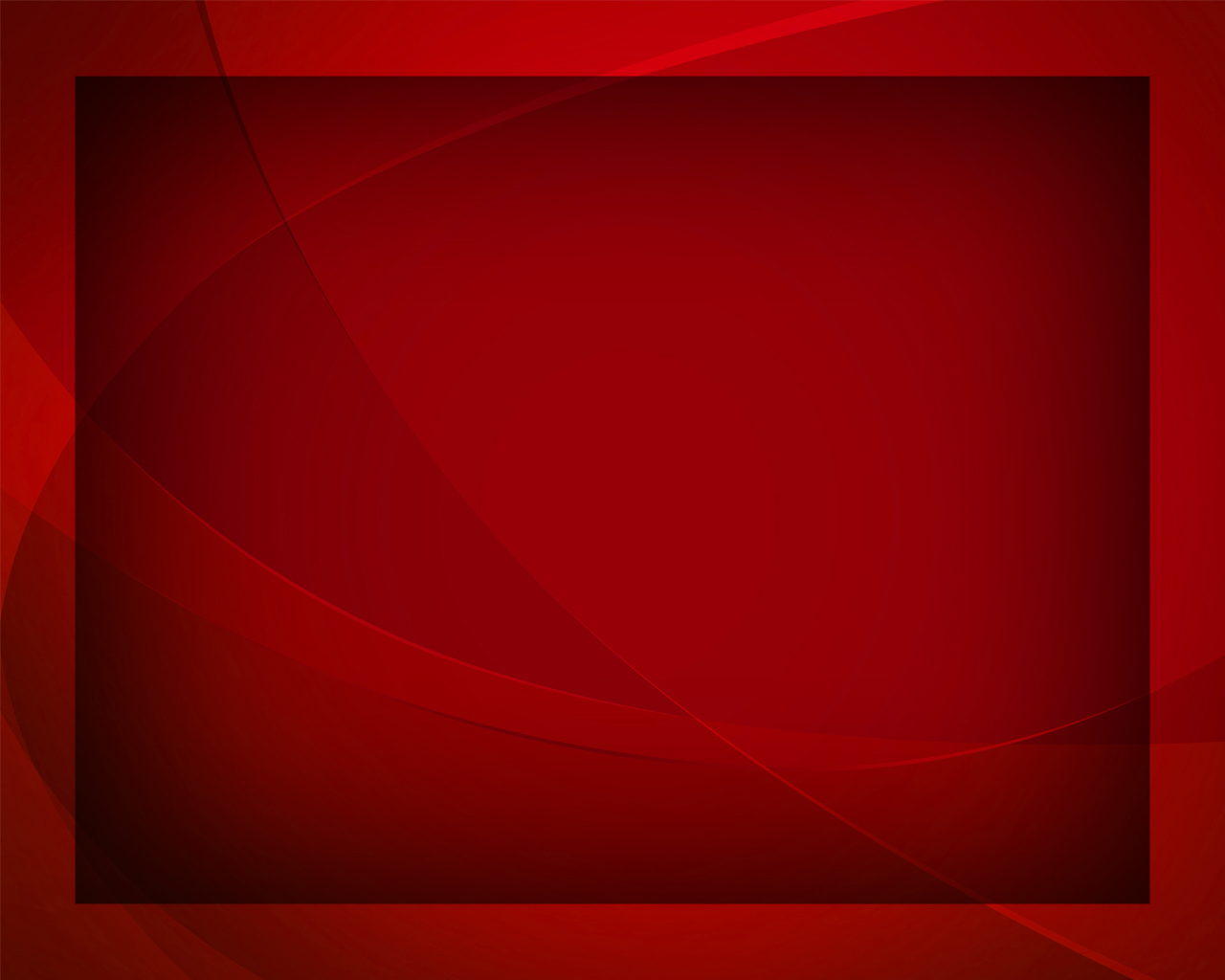 Чужд я страха 
и забот: 
«Веруй!» - голос Твой зовёт.
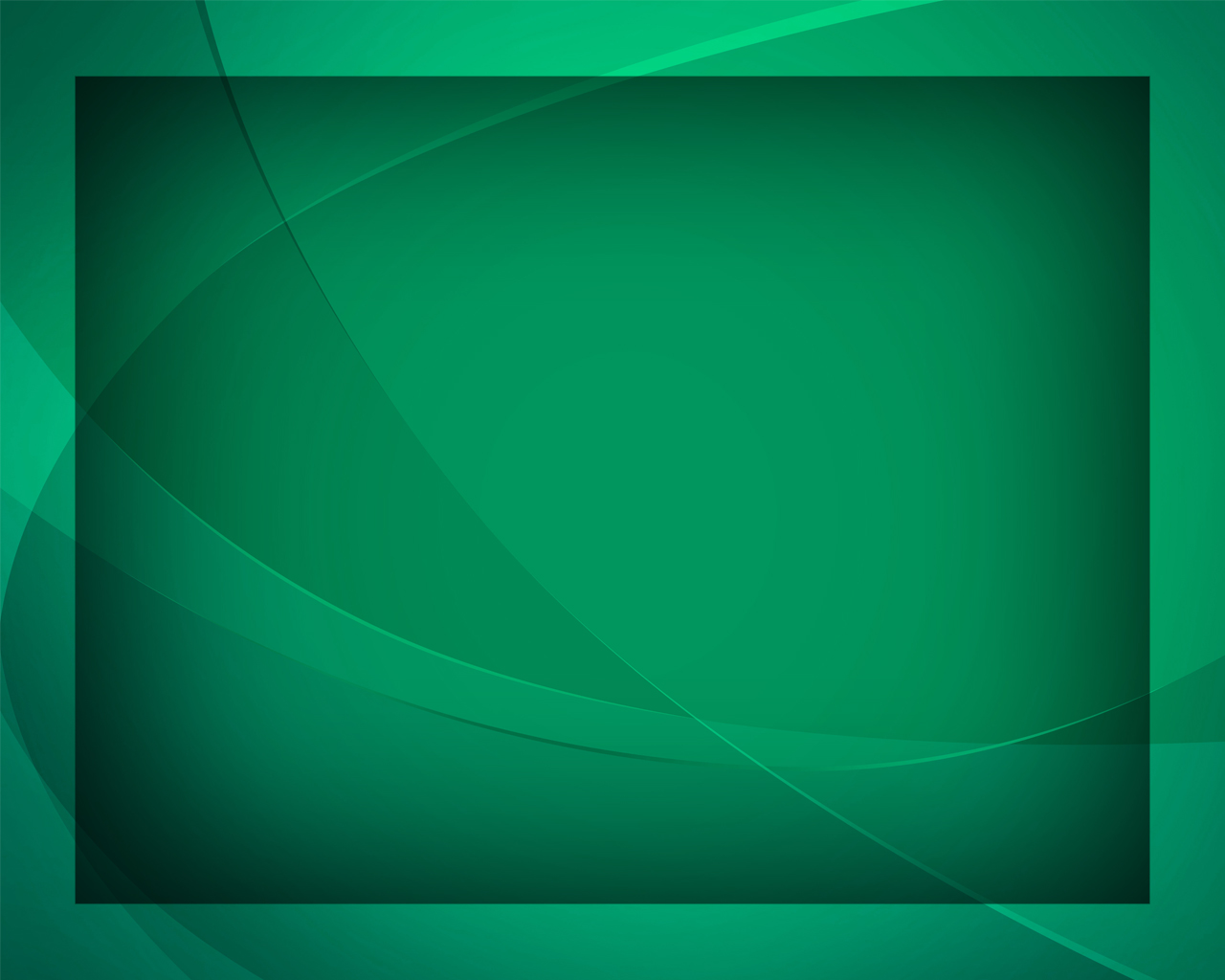 Верить буду, 
Боже мой,
Верить твёрдо, всей душой.
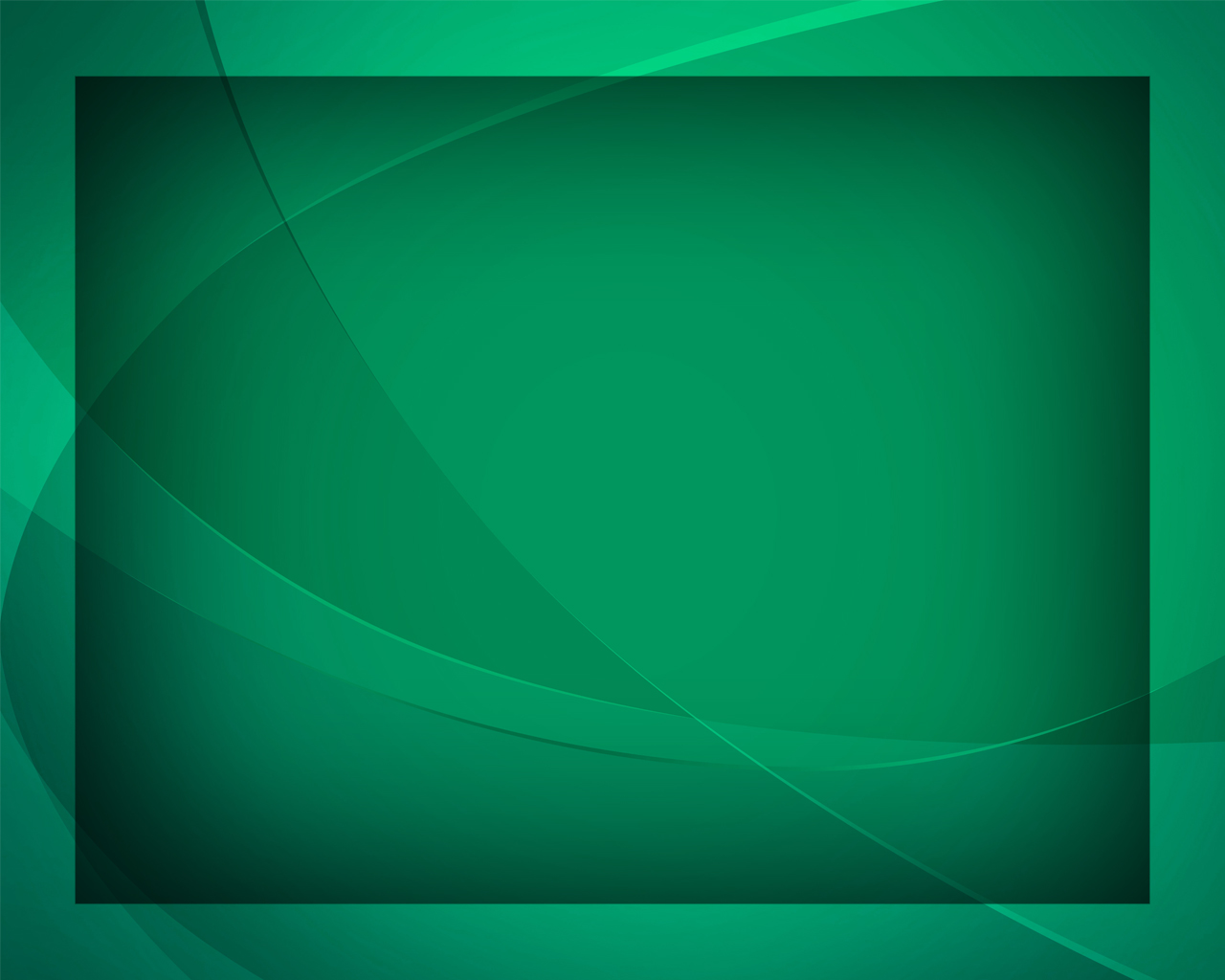 Зов Твой бодрость мне даёт. 
«Веруй!» - голос Твой зовёт.
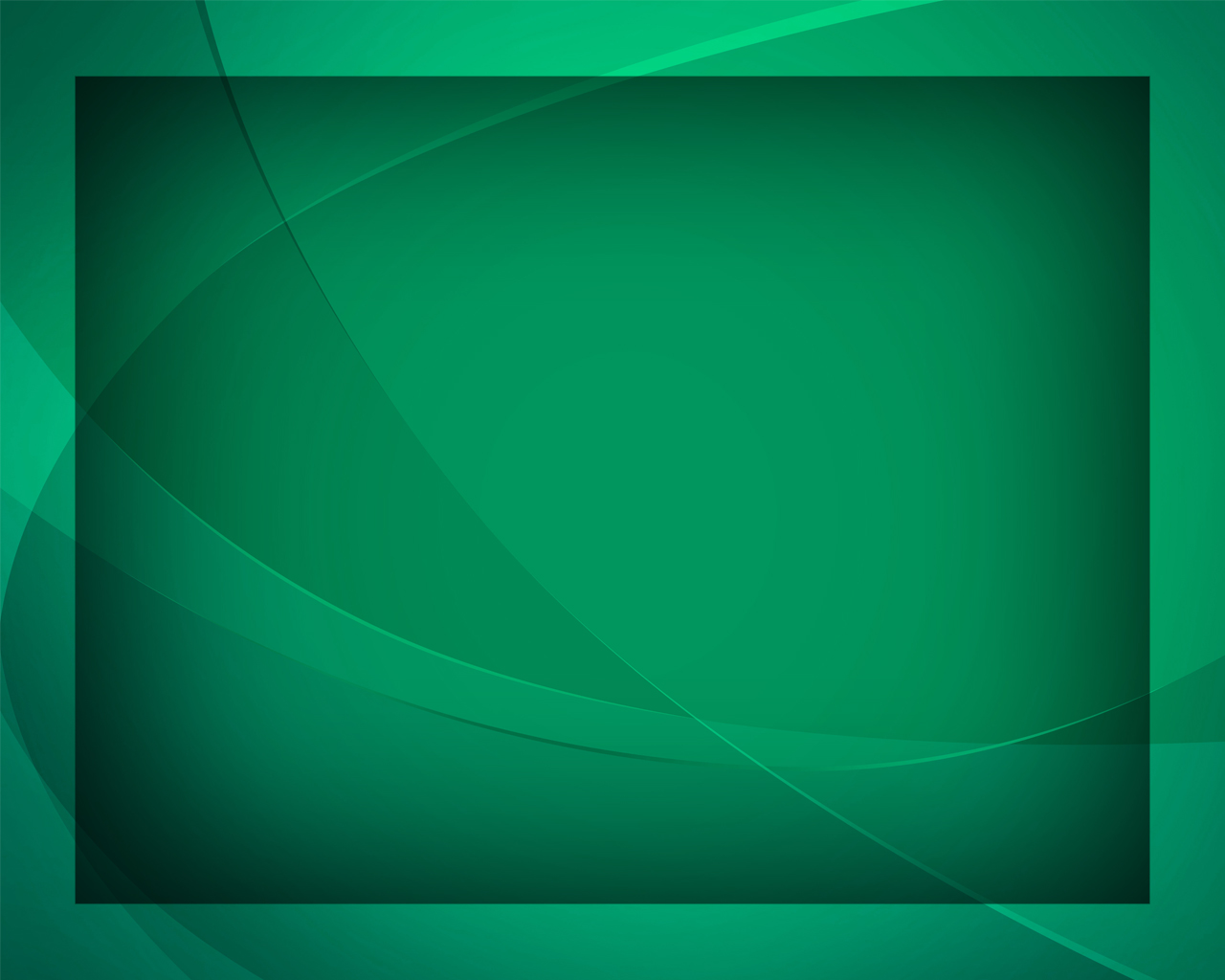